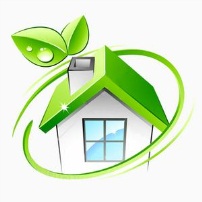 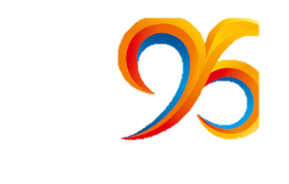 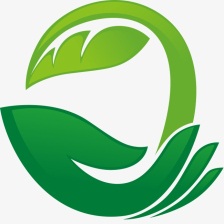 Э К О КВЕСТ
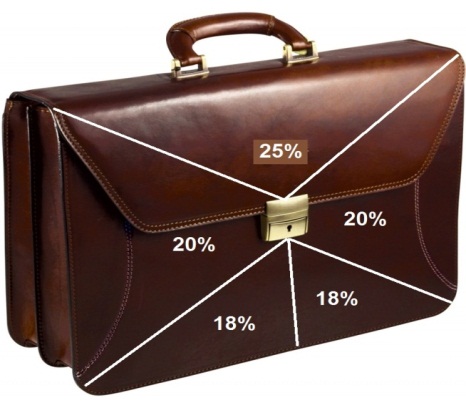 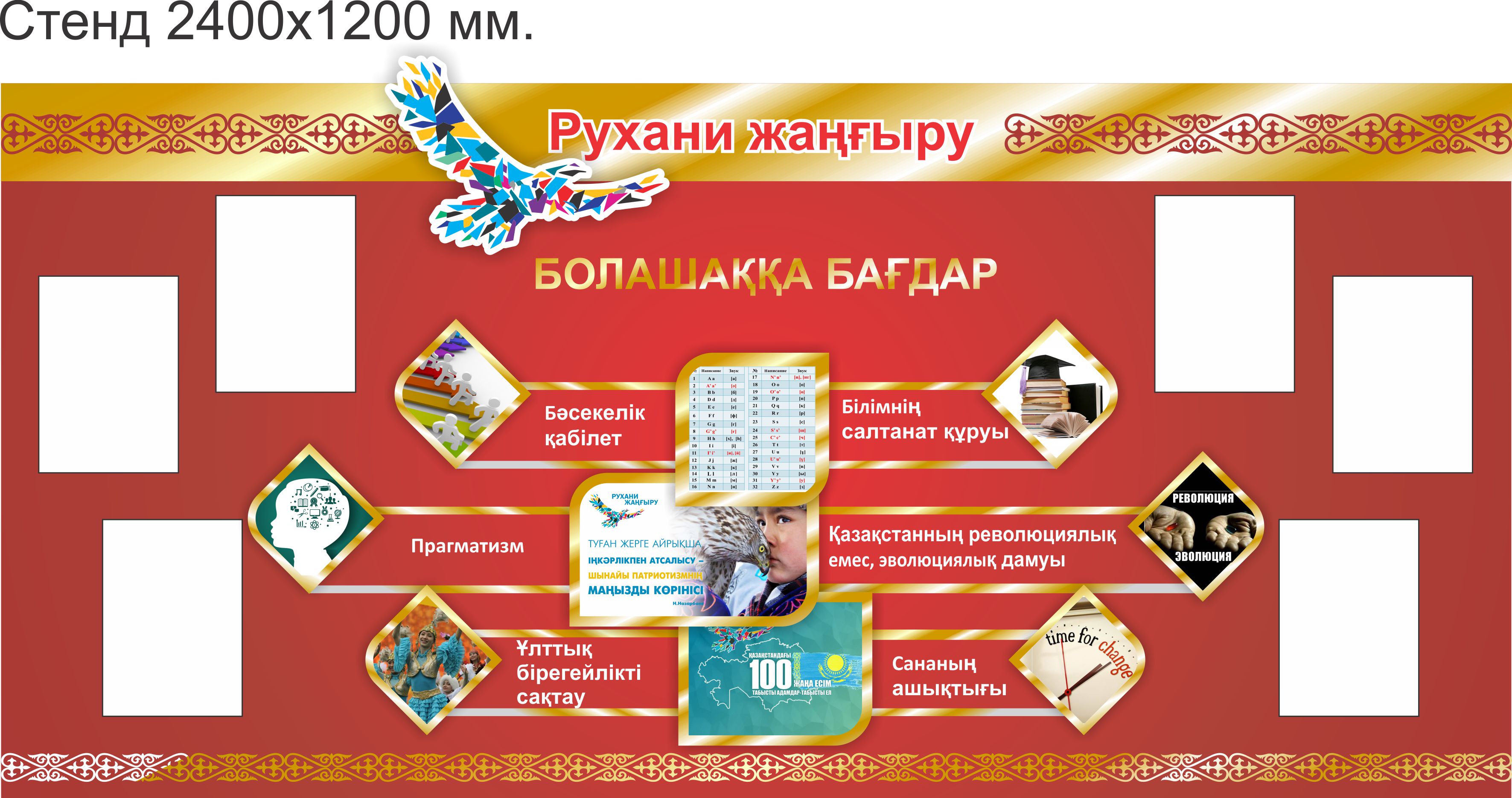 «12 месяцев»
для учащихся 7 «Г» и 8 «В» классов 
по проекту ЭКО CHALLENGE
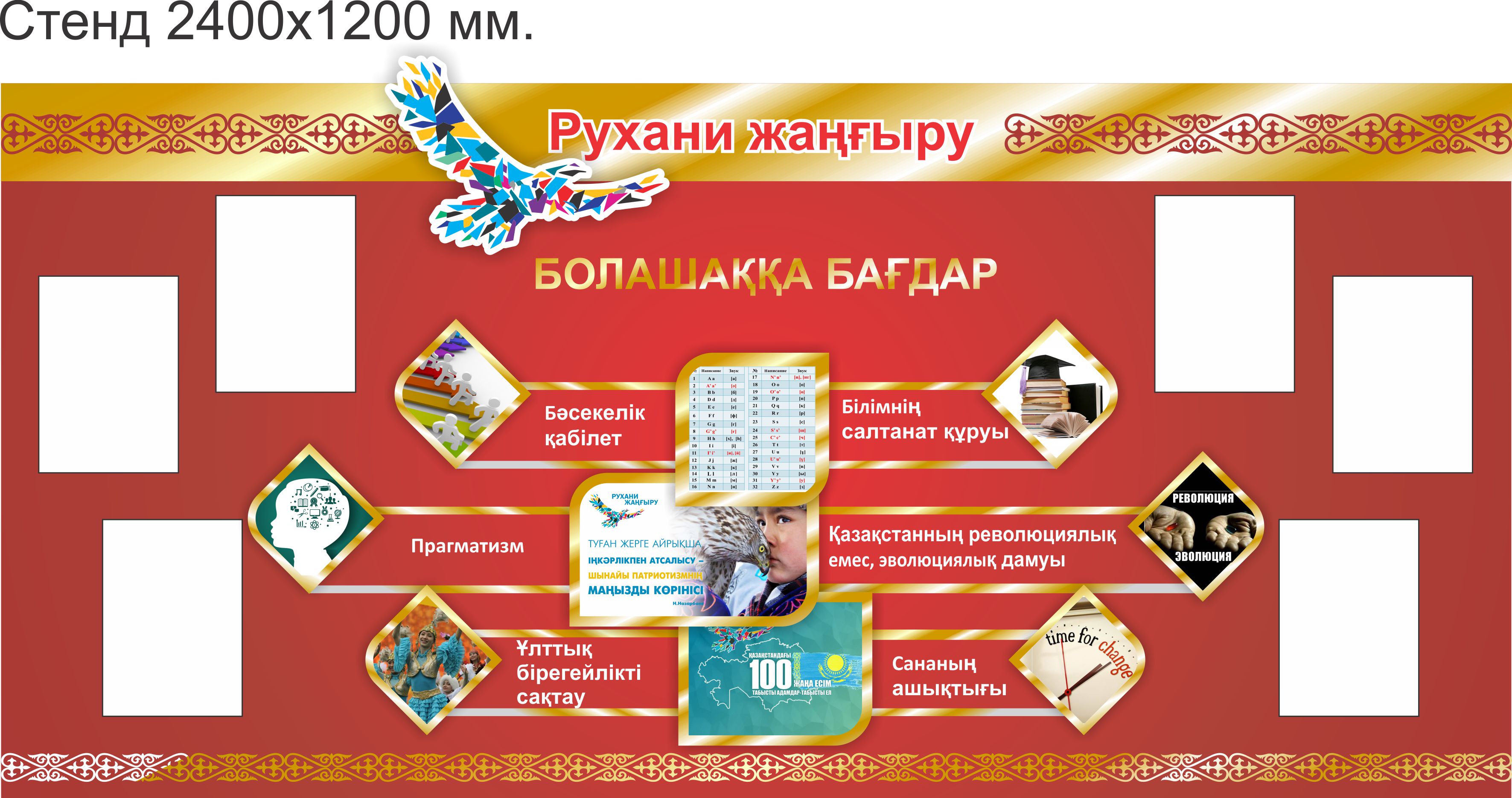 Найдите  подснежник 
в 10 точках
       внутри здания гимназии, 



ответив на 
экологические вопросы
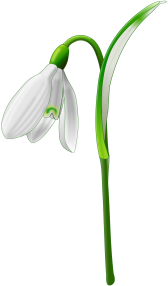 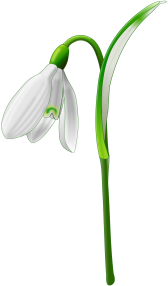 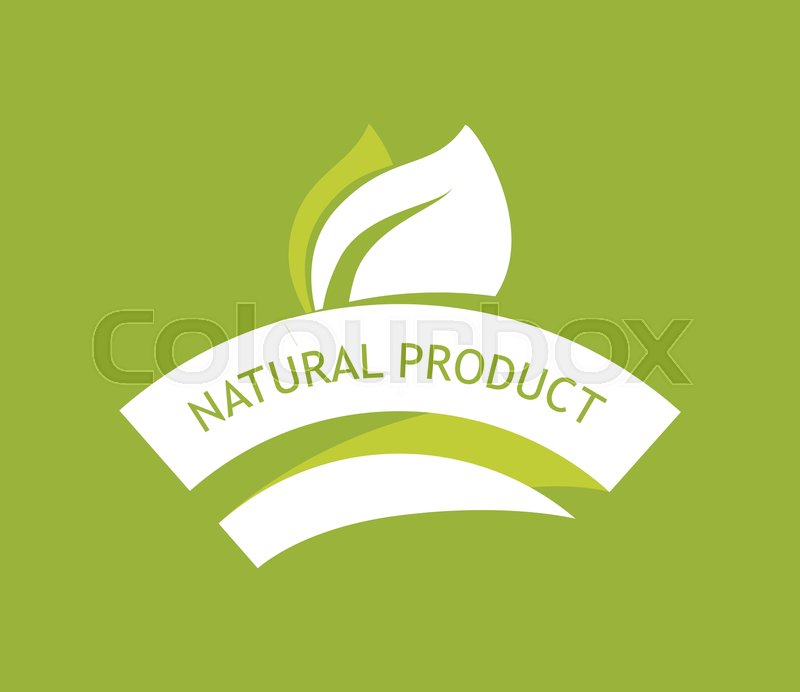 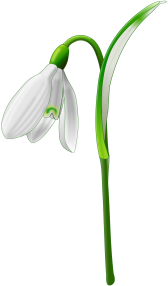 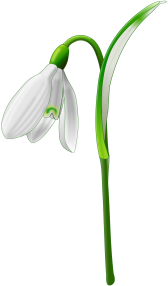 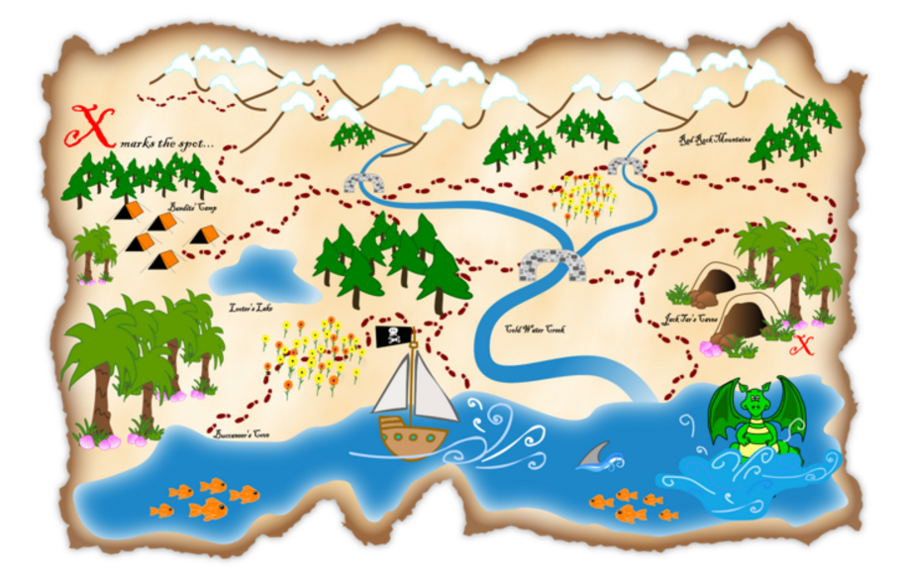 Условная карта  маршрута
Вопросы и задания по экоквесту «12 месяцев»
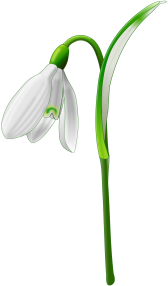 Условие: В каждой месяце-станции спрятан подснежник.
 Команды передвигаются по карте-схеме, где есть подсказка.
1. Найти задание с вопросом.
2. Ответить на вопросы и найти подснежник.
3. Выигрывает та команда, которая ответит правильно на все вопросы и принесет
 большее количество подснежников.
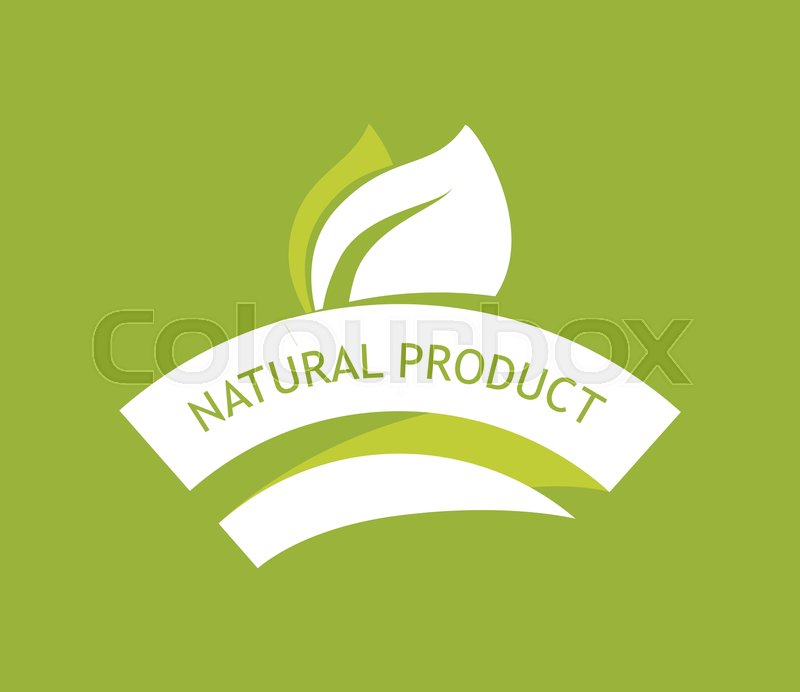 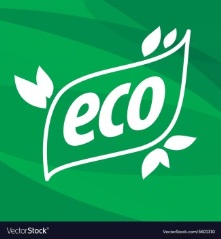 eco challenge
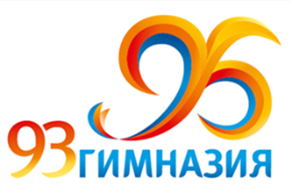 10  точек  маршрута
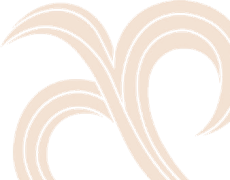 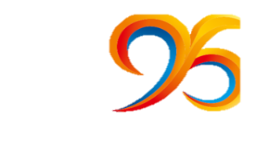 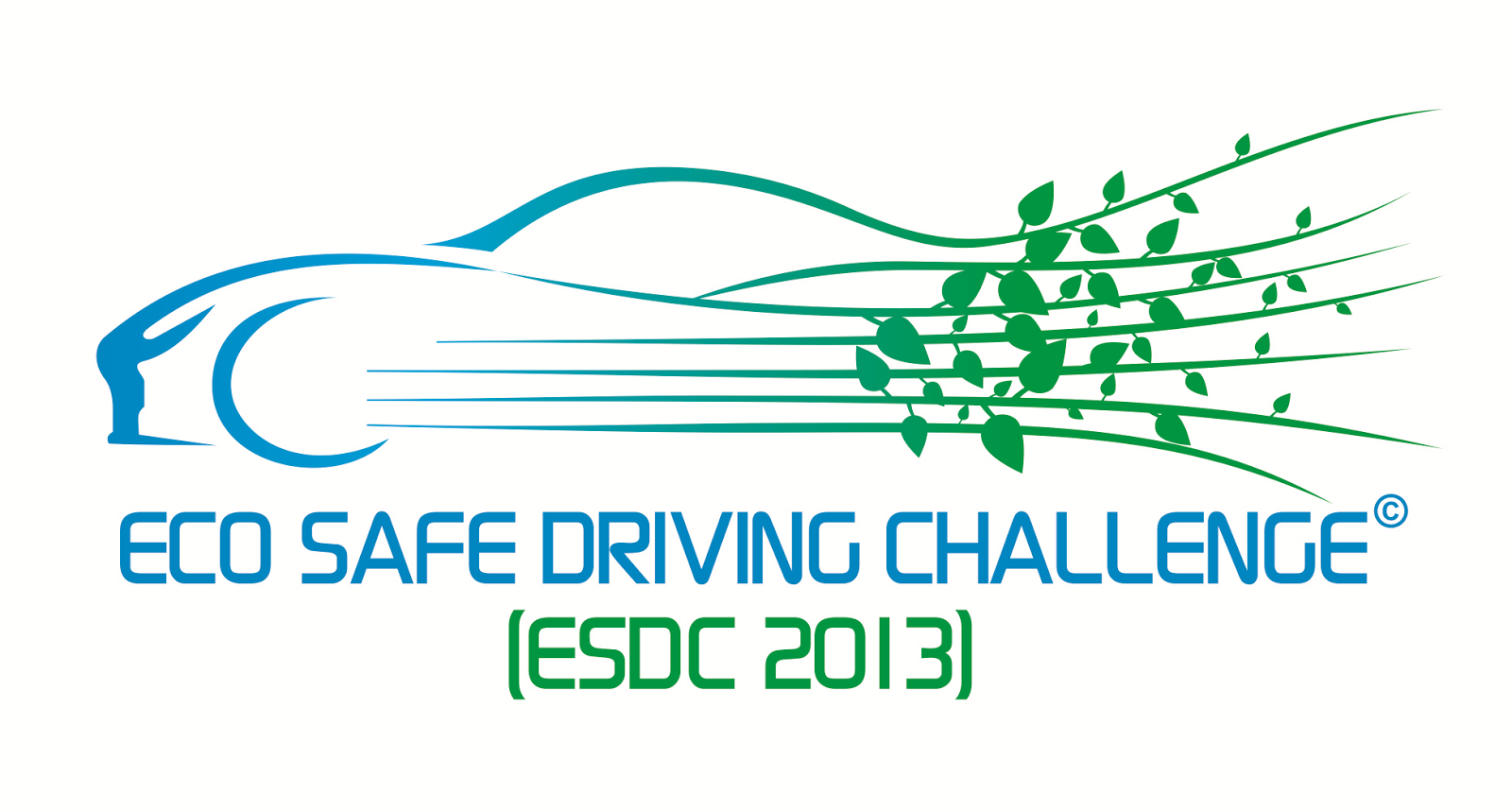 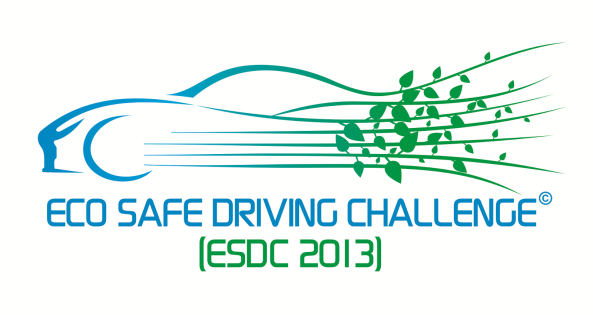 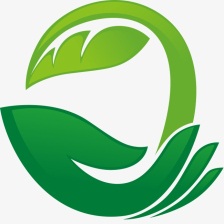 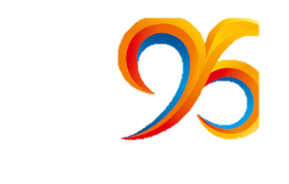 eco challenge